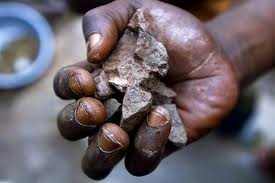 The Conflict Minerals Project
Conflict in The Congo			            February 10, 2012
6pm to 9pm
 
Open reception and photo exhibition from 6pm to 7pm on the second floor of Rush Library. 

 Director Mike Ramsdell will share a digital slide show presentation of photos and documentary work on the Mineral Conflict within the Congo in the  Rush Library Auditorium from 7pm to 9pm. 

Sponsored by: MCTF, Edison Student Life, SAHR
EDISON STATE COLLEGE, LEE CAMPUS
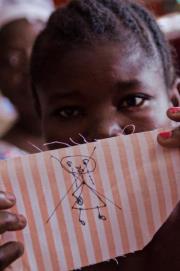 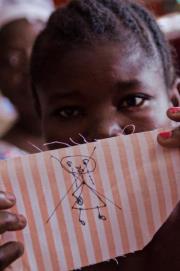 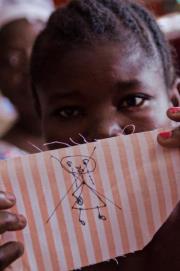